Тема: Маятниковый часовой механизм
Авторы: Панченко Егор Сергеевич, 
Сагатовский Павел Александрович
Ученики 10 И класса
Школа: ГБОУ 1101
Руководители: Петров Даниил Русланович, 
Преподаватель ДТ 
«Альтаир», 
Илюхин Алексей Сергеевич,
Классный руководитель
Детский технопарк «Альтаир»
Актуальность проекта:
Использование часов всегда будет актуальным, так как в наше время очень важно знать, который час. Маятниковые часы удобны тем, что их можно повесить на самое видное место в комнате и при нужде посмотреть на них (лучший выбор для своих бабушек и дедушек), также их сборка не так сложна.
Детский технопарк «Альтаир»
Цель работы:
Создание маятникового часового механизма;
Получения навыков в КОМПАС-3D;
Сборка и проверка работоспособности проекта.
Детский технопарк «Альтаир»
Задачи работы:
Создание часового механизма:
 Моделирование шестерёнок в КОМПАС-3D по примеру схемы;
 Печать деталей;
Покупка гвоздей, болтов, деревянная доска (на чем будет держаться конструкция), грузики, штырь;
Сборка;
Проверка.
Детский технопарк «Альтаир»
Методика выполнения работы
Просмотр видео и чтение некоторых книг в интернете про работу маятникового часового механизма;
Покупка нужных деталей для крепления механизма к деревянной доске и соединения самих деталий.
Детский технопарк «Альтаир»
Используемые материалы и оборудование
Гвозди, болты, деревянная доска (на чём держится механизм), грузики по 200 грамм, штыри, 2 литрвая бутылка воды, КОМПАС-3D.
Детский технопарк «Альтаир»
Полученные результаты
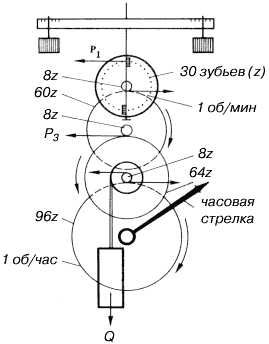 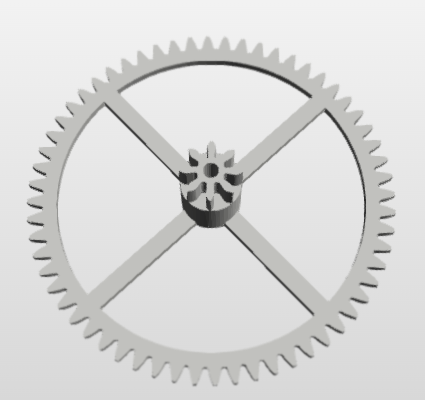 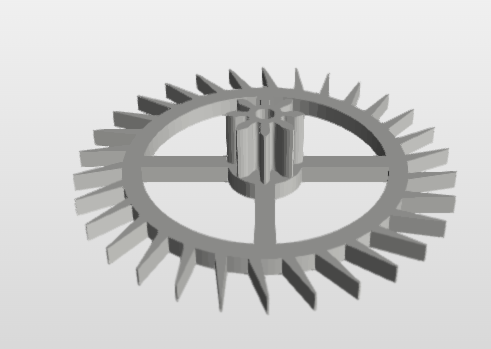 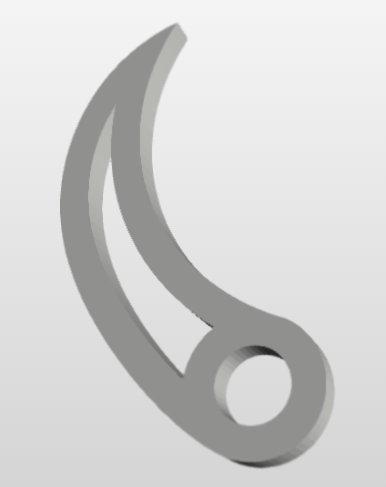 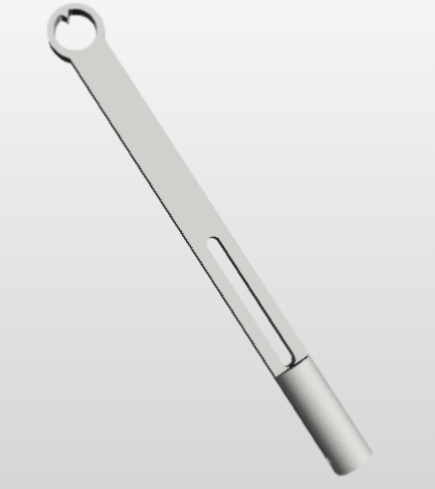 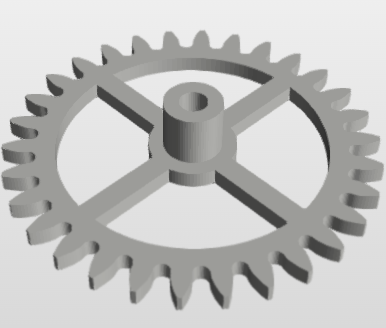 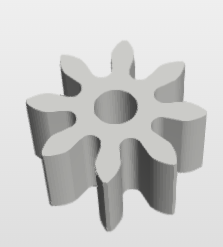 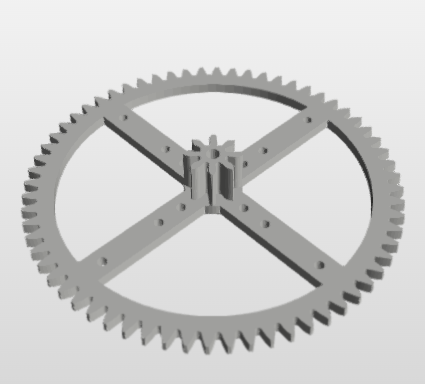 Схема маятниковых часов и модели некоторых комплектующих
Детский технопарк «Альтаир»
Полученные результаты
Финальная версия часового механизма
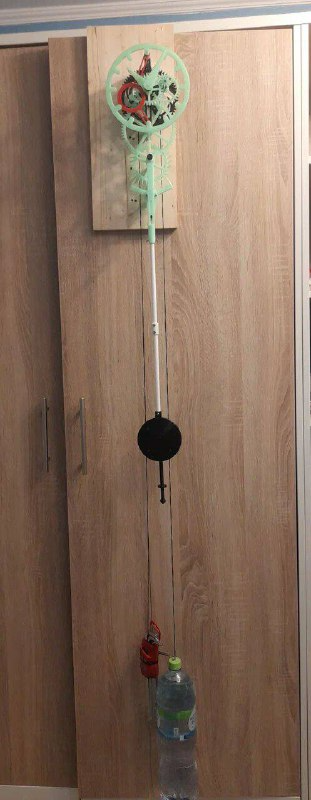 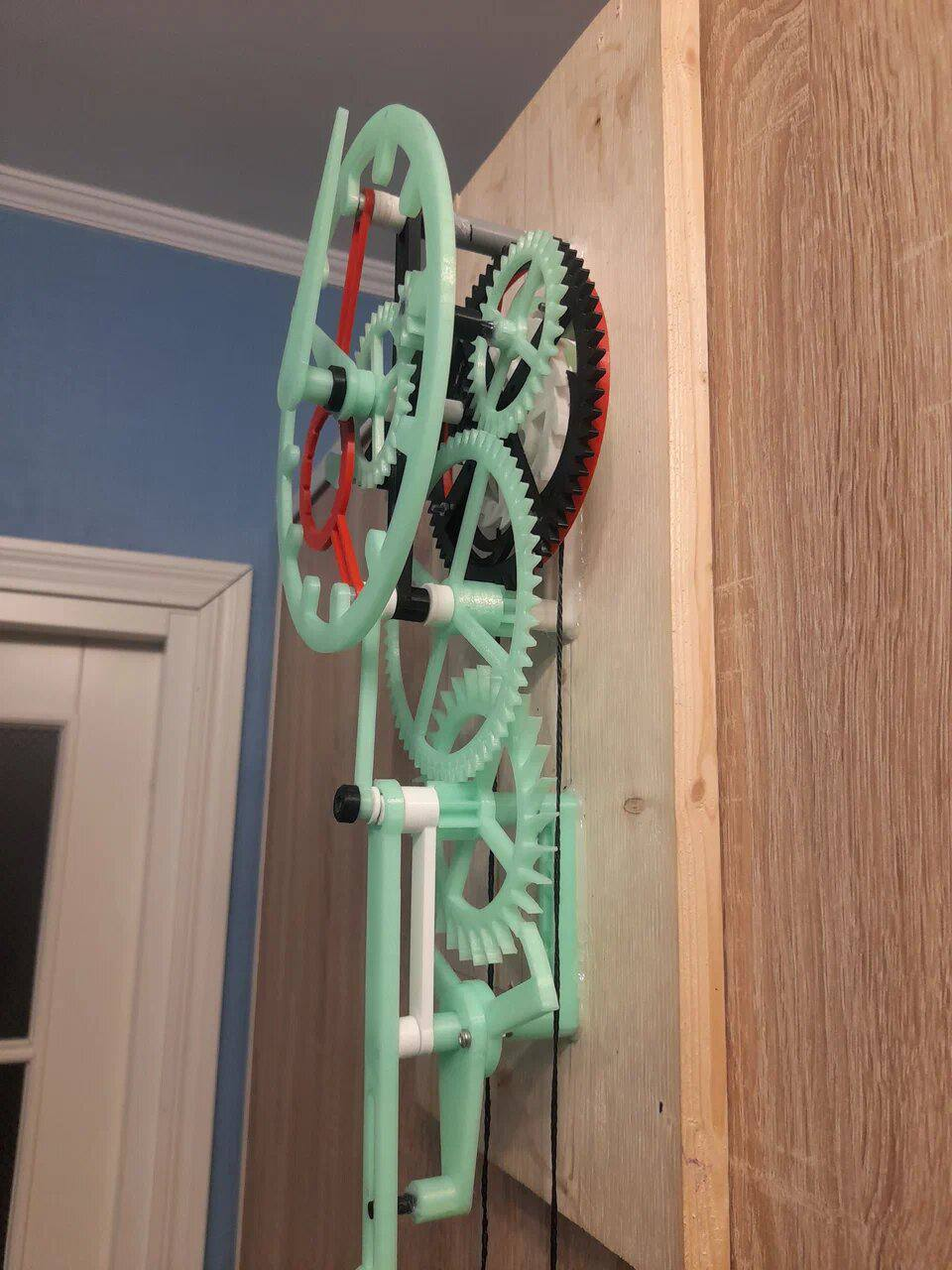 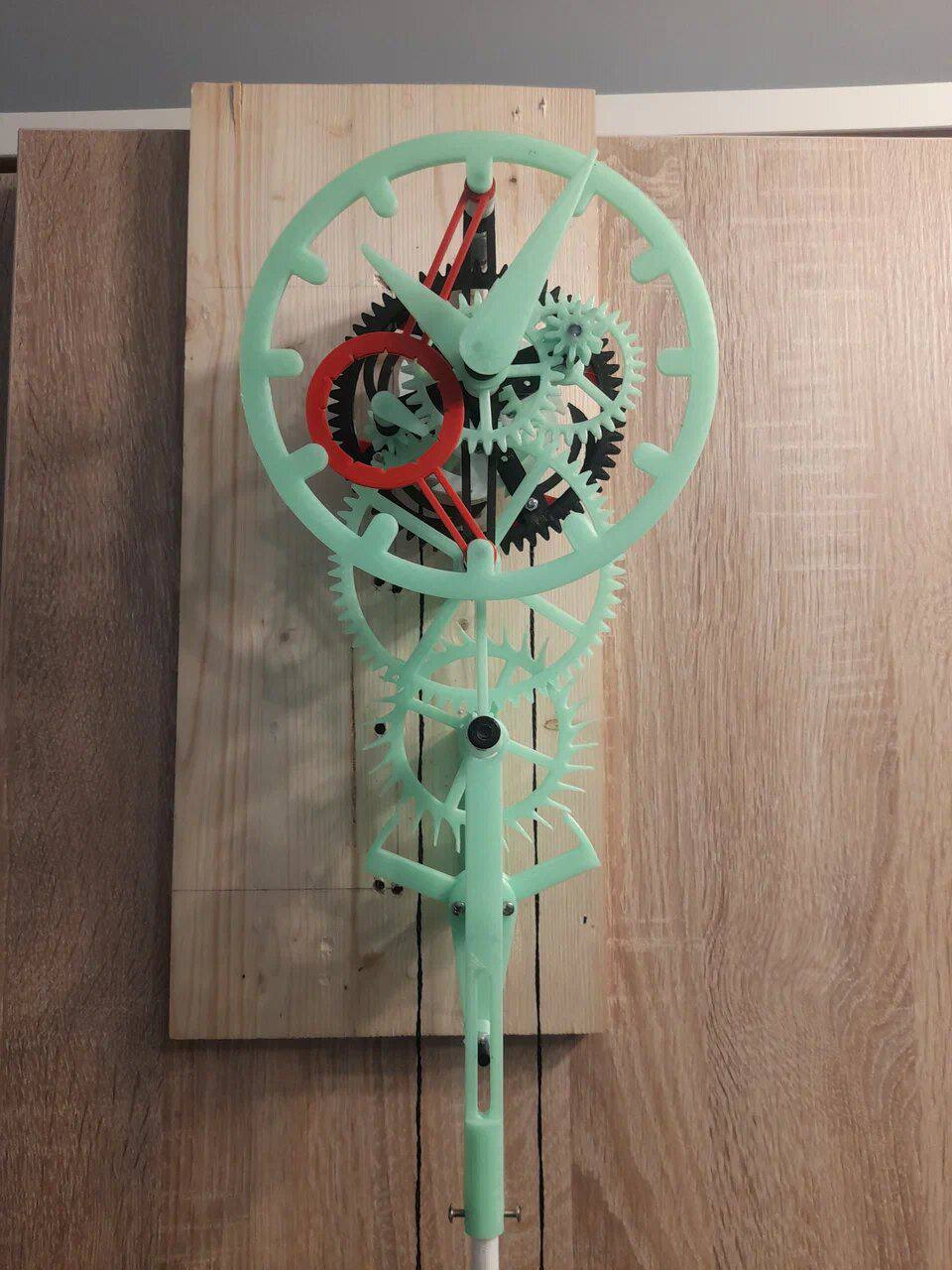 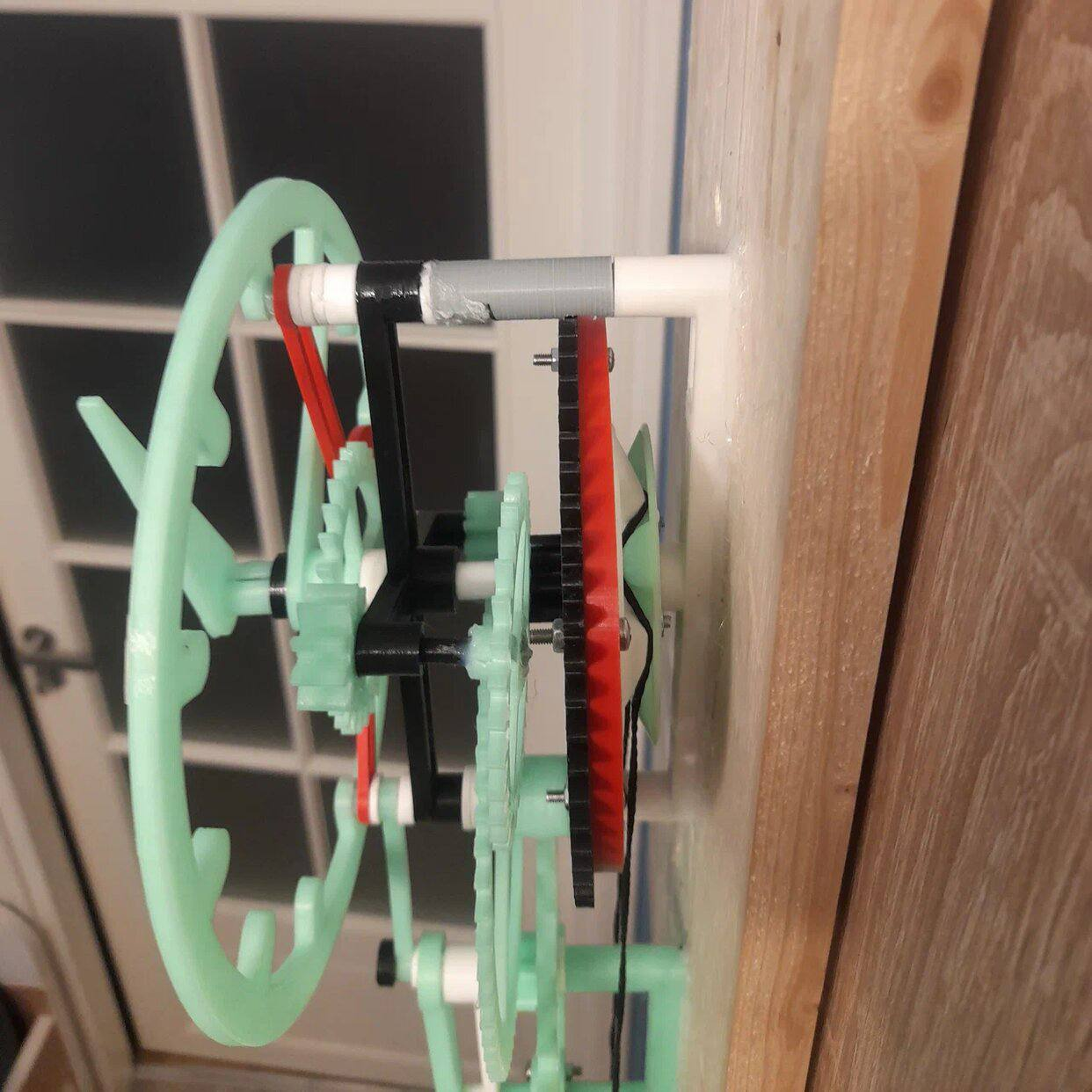 Детский технопарк «Альтаир»
Дальнейшее развитие проекта
Добавление корпуса к механизму, чтобы было удобнее переносить часы.
Детский технопарк «Альтаир»
Выводы
В ходе выполнения проекта, я освоил навыки работы со схемой, моделирование в КОМПАС-3D, проведена сборка, примерный чертёж механизма.
Детский технопарк «Альтаир»
Список литературы:
А.М. Пинкин "Ремонт часов" // Издание 4-е, дополненное и исправленное. Машгиз, 1952 г. 128 с.
Дональд Де Карль "Руководство по ремонту часов" // Перевод со 2-го английского издания, М., Машиностроение, 1965г. 74 с.
Детский технопарк «Альтаир»